OUR WAY OF WORKING
26 Countries Thanks to all the UEMS delegates involved
JACQUES GAYRAUD  MD,  DIONYSIS GIANNAKOPOULOS MD
June 2014
DENMARK
GERMANY
SWEDEN
FINLAND
ESTONIA
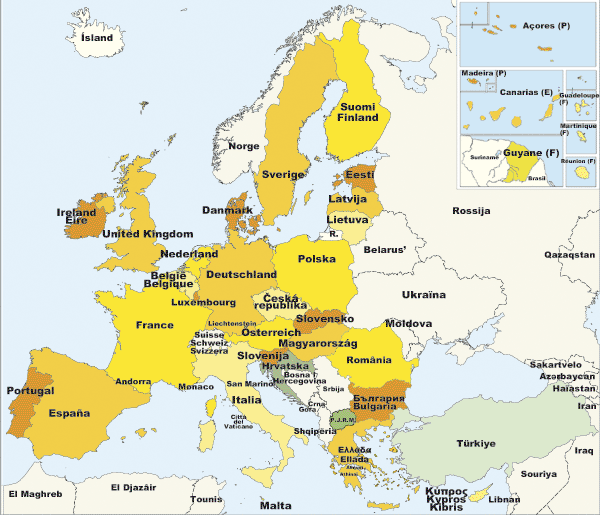 UK
IRELAND
LITHUANIA
POLAND
NETHERLANDS
CZECH  REP.
BELGIUM
AUSTRIA
FRANCE
HUNGARY
SLOVENIA
SLOVAKIA
ROMANIA
PORTUGAL
BULGARIA
ESPANA
GREECE
CYPRUS
TURKEY
SWITZERLAND
ITALY
ALLERGOLOGY AS A SPECIALITY
ITALY
PORTUGAL
SPAIN 
GREECE 
CROATIA
SWITZERLAND
ROMANIA
UK
SWEDEN
SLOVAKIA
CZECH  REP.  
LITHUANIA
LUXEMBURG
CYPRUS
NETHERLANDS
YES:14
SUBSPECIALITY:6
FINLAND
FRANCE 
GERMANY
TURKEY
POLAND
ESTONIA
HUNGARY
DENMARK         SLOVENIA
AUSTRIA*
BELGIUM
IRELAND
NO:5
ALLERGOLOGY  DIVISIONS/ DPTs IN MEDICAL SCHOOLS
YES
FINLAND
CROATIA
        ITALY
    CZECH  REP.
LITHUUANIA
          SPAIN
     PORTUGAL
 NETHERLANDS 
       FRANCE 
    GERMANY
    DENMARK 
       AUSTRIA
 SWITZERLAND
        TURKEY
        SWEDEN
BELGIUM
        ROMANIA
        UK
SLOVAKIA
NO

GREECE
HUNGARY
SLOVENIA
CYPRUS
ESTONIA
[Speaker Notes: In the vast majority of european countries there are all divisions]
COMPLEMENTARY ALLERGY TRAINING FOR GPS, OTHER SPECIALISTS OR PARA MEDICAL PROFESSIONALS
[Speaker Notes: Is there?]
UNIVERSITY/PREGRADUATE LEVEL
[Speaker Notes: Recent data from 7 countries :from 0-30 hours]
DISEASES FOR ALLERGISTS
In 22 european countries


Asthma
Rhinitis, conjunctivitis
Food allergy
Drug allergy 
Venom allergy
Anaphylactic shock 
Immunotherapy 
Urticaria, angioedema
Eczema
In the vast majority


Skin allergy
Contact dermatitis
Occupational asthma
Primary Immuno deficiencies
In a few countries
AIDS
Transplantation
Prices of Allergy in Europe (2014)
IMMUNOTHERAPY
IMMUNOTHERAPY
[Speaker Notes: IMN is practiced in all 3 ways, SCIT, SLIT, TAB in all european countries]
[Speaker Notes: But it is surprising that although they do not have the same allergy training as us, in many european countries, doctors of other specialties can also prescribe our therapies]
ANAPHYLAXIS GUIDELINES IN EUROPE
YES
NO
Hungary
France
UK
Germany
Slovenia
Finland
Czech republic 
Sweden
Spain
Switzerland
Netherlands
Greece
Romania
Denmark
Portugal
Italy
[Speaker Notes: As for anaphylactic guidelines, European countries are shared, half of them have, half not.  In mine, we are now working on that.]
CME
YES

1. FRANCE
2. HUNGARY
3. ITALY
4. AUSTRIA
5. SPAIN
6. NETHERLANDS
7. SLOVENIA
8. LITHUANIA
9. GERMANY





10. CZECH  REP.
11. SWITZERLAND
12. TURKEY
13. BELGIUM
14. ROMANIA
15. GREECE
16. UK 
17. CYPRUS
18. IRELAND
NO

1. DENMARK
2. PORTUGAL
3. FINLAND
4. SWEDEN
5. ESTONIA
6.  IRELAND
Mandatory:   YES:14, NO:9
Benefits to practitioners: YES:8, NO:13
[Speaker Notes: Whereas they are mandatory in 14 countries, but beneficial only in 8]
ALLERGOLOGY PRACT. STATUS
ALLERGOLOGISTS/POPULATION(P)
ITALY: ?/P=1/?
CZECH  REP. : 520/P=1/20192
LITHUANIA : 28+11/P=1/92337
NETHERLANDS : 8+20/P=1/573850
PORTUGAL: 205/P=1/50000
SPAIN : 800/P=1/50097
FIN LAND: 107/P=1/48445
DENMARK : 3+30/P=1/162693
GREECE: 103/P=1/106796
SWEDEN: 100/P=1/100000
ROMANIA: 103+80/P=1/121955
FRANCE:  600+1273/P=1/34743
HUNGARY : 200/P=1/50000
GERMANY :  5000/P=1/16450
SLOVENIA: 92/P=1/21739
CYPRUS: 2/P=1/383657
AUSTRIA:400/P=1/20000
SWITZERLAND:?+148 / P=1/? 
BELGIUM: 10+460/P=1/21861
TURKEY:90/P=1/800000
ESTONIA:31/P=1/43290
UK: 27+86/P=1/529009
POLAND:850/P=1/45442
IRELAND:2/P=1/1941580
[Speaker Notes: What’s the ratio of allergists per population? Are we sufficient in terms of population? I can not tell for other countries, but Best ratio seems to be in germany and the worse in ireland]
DISTRIBUTION OF ALLERGOLOGISTS ACCORDING TO THEIR STATUS (:PUBLIC/PRIVATE/BOTH)
[Speaker Notes: More specifically the distribution of…. Can be seen in this slide]
STRUCTURES/INSTITUTIONS FOR OUR REPRESENTATION
SCIENTIFIC SOCIETY
PATIENTS’ ASSOCIATIONS
THANKS TO ALL UEMS DELEGATES